Map Types
By Itzanami Baltazar
1st period 
Mr. Bazemore’s Class
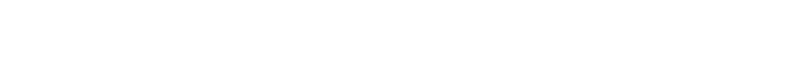 Road maps
Road maps- showing the roads of the city, state, and other area
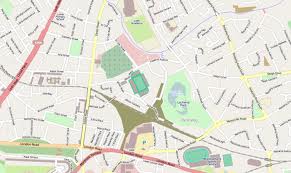 Topographic Map
Topographic Map- has contour lines that show elevation
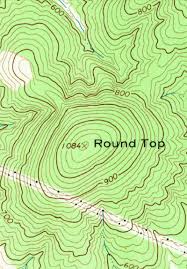 Aeronautical Map
Aeronautical Map- info about flight paths that help planes know where their path is
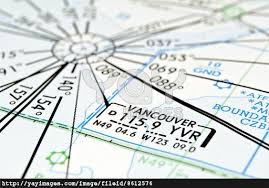 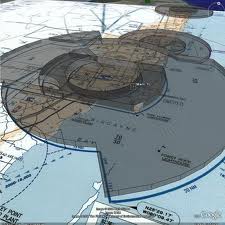 Weather Map
Weather Map- a map showing the state of the weather over a large area
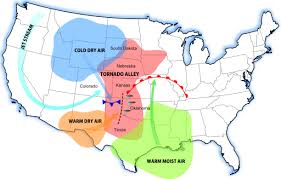 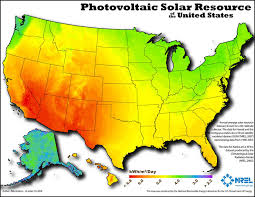 Gene Map
Gene Map- shows the location of one or your genes of your DNA
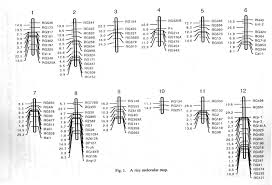 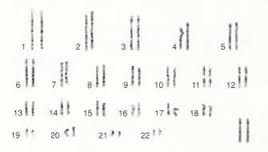 Concept Map
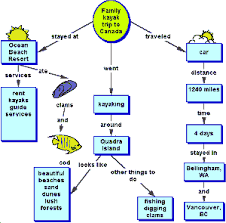 Concept Map- several concepts of maps
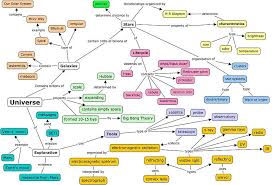 Floor Plan
Floor Plan- an arrangement of a scale diagram of rooms in a building
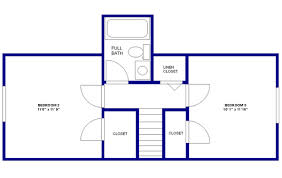 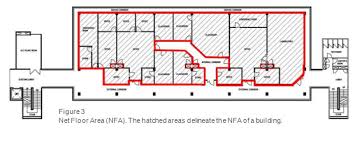